Муниципальное бюджетное учреждениедополнительного образования«Детско – юношеский центр»
Мастер – класс 
«Новогодняя коробочка с сюрпризом»
Автор: Новикова Екатерина Алексеевна
педагог дополнительного образования
высшая категория
Зима, ожидание новогоднего чуда, праздника, хорошее настроение. А ещё мы любим праздники, потому что они дают повод больше мастерить и дарить подарки, сделанные своими руками.
		Если вы хотите сделать небольшой памятный подарок, то коробочка с сюрпризом — отличная идея. Её можно использовать по-разному: заменить поздравительную открытку, альтернатива денежному подарку, дополнить подарок небольшим сладким презентом, можно упаковать сувенир небольшого размера. Такую коробочку  легко сложить из бумаги, украсить по своему желанию и подарить на какой – нибудь праздник.
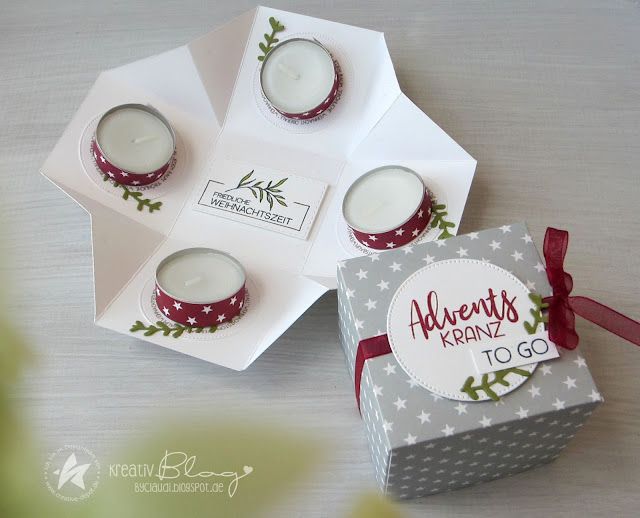 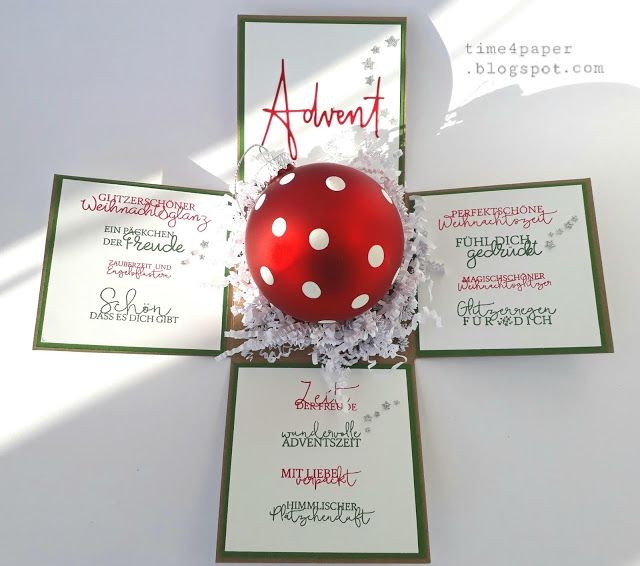 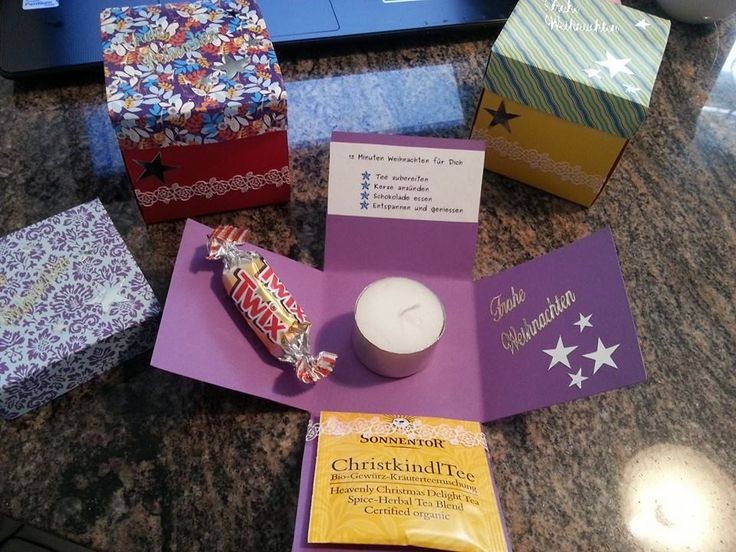 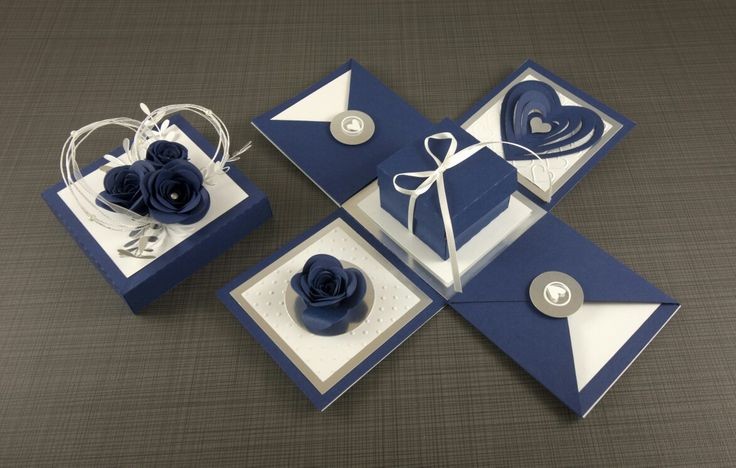 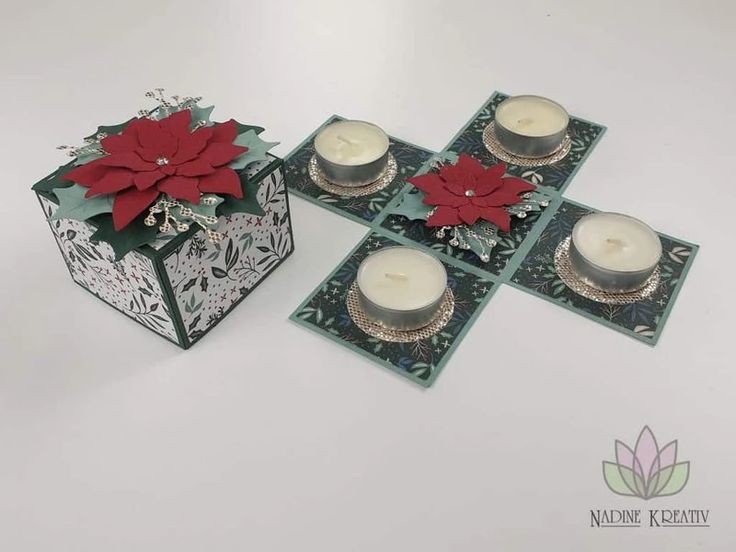 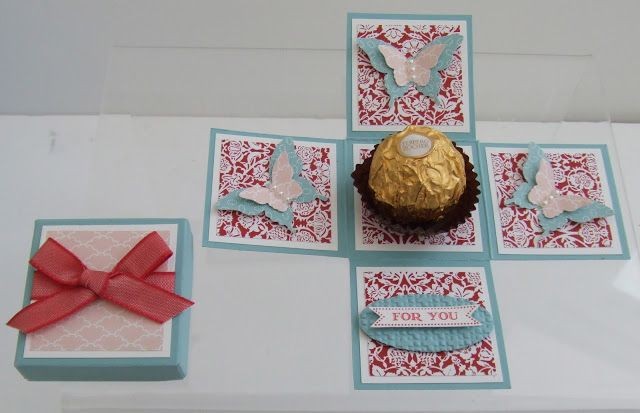 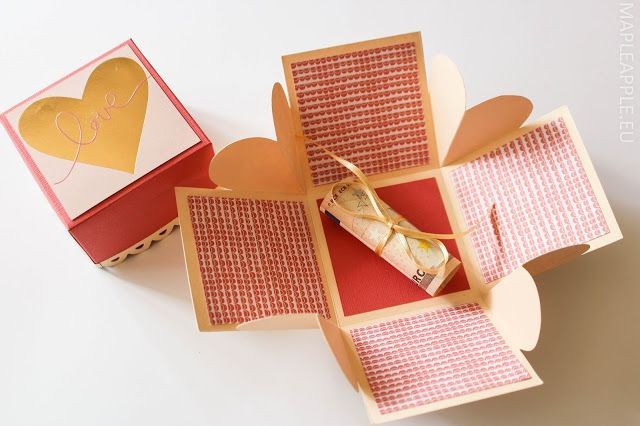 Я предлагаю сделать коробочку к приближающемуся Новому году.
Для работы нам потребуется:
лист акварельной бумаги формата А3;
скрапбумага;
поздравление;
линейка, карандаш, клей, ножницы;
атласная лента;
свеча;
пакетик чая, сладости
Создаём основу коробки.
На выбранной бумаги нарисуйте квадрат размером 21×21. Через каждые 7 см проводим вспомогательные линии. Переверните лист на 90° и повторите разлиновку.
Делим крайние квадраты по диагонали, оставляя сверху по 1см. Это клапаны кармашков.
Вырежьте квадрат, отрезая лишние углы.
До угловой точки по одной линии, но не поперёк, делаем надрезы с каждой стороны. В результате получается два треугольника, которые можно сложить вместе и получатся кармашки.
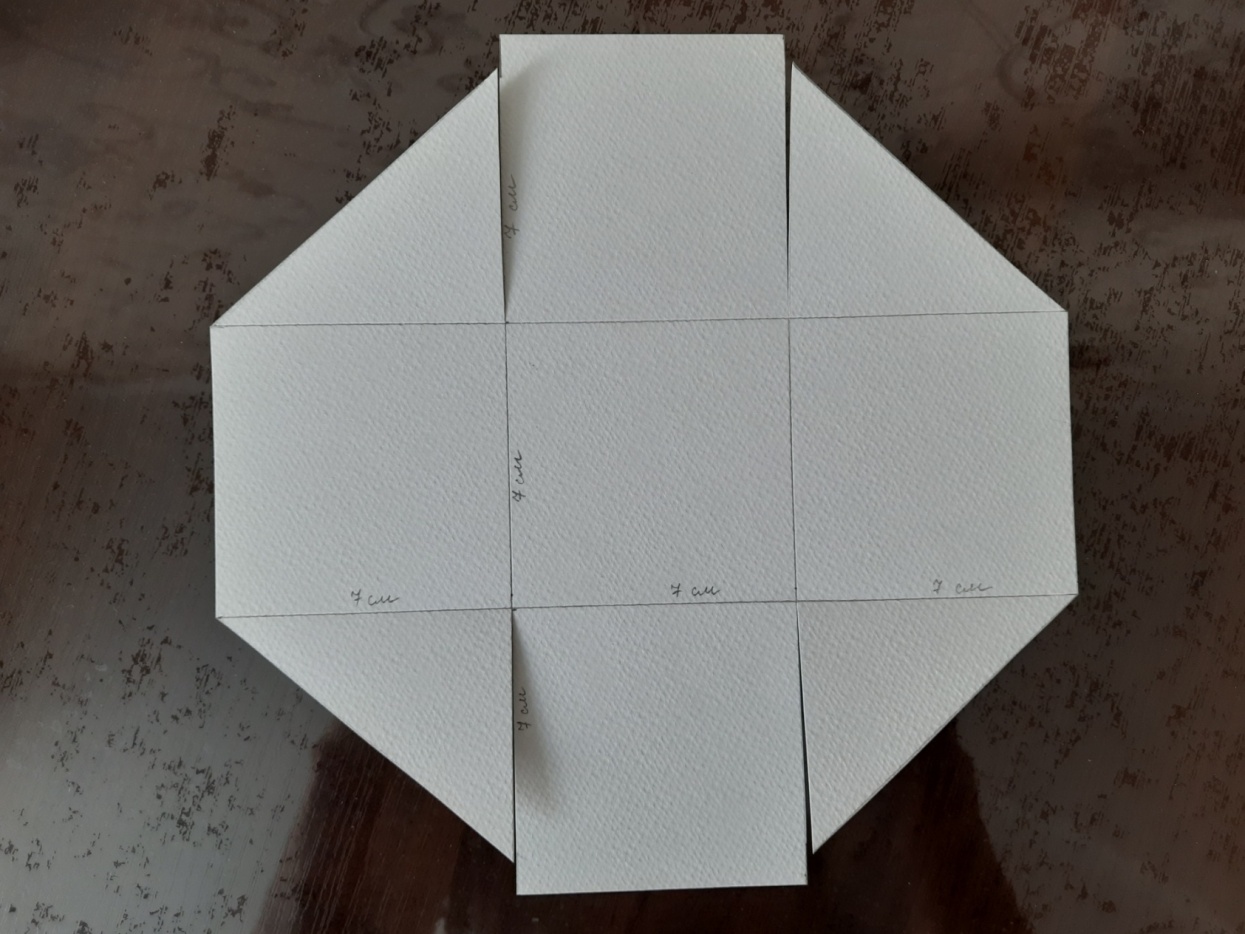 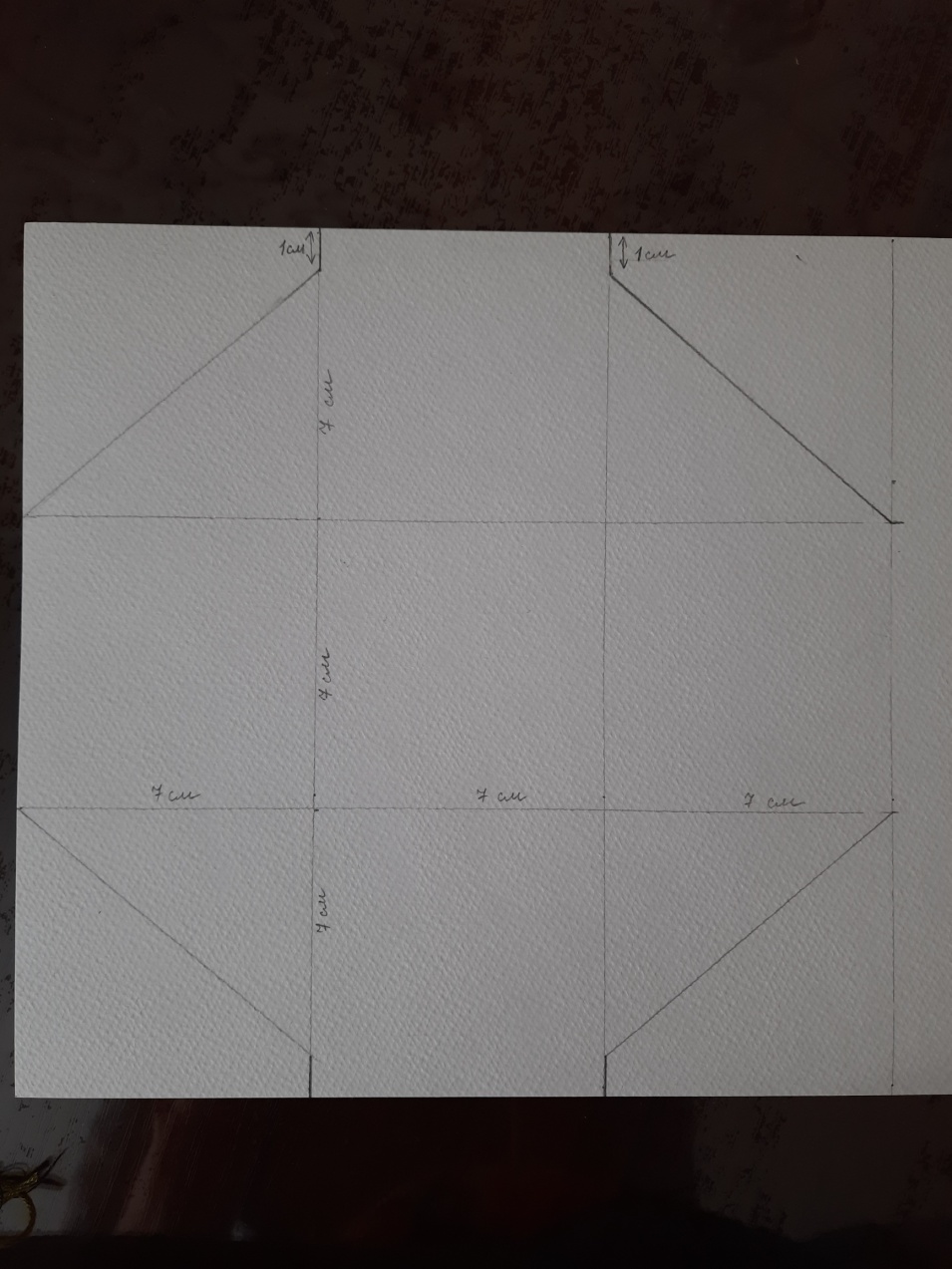 Треугольные клапаны загибаются 
внутрь, а затем склеиваются.
Загните линии, чтобы 
сформировать коробочку.
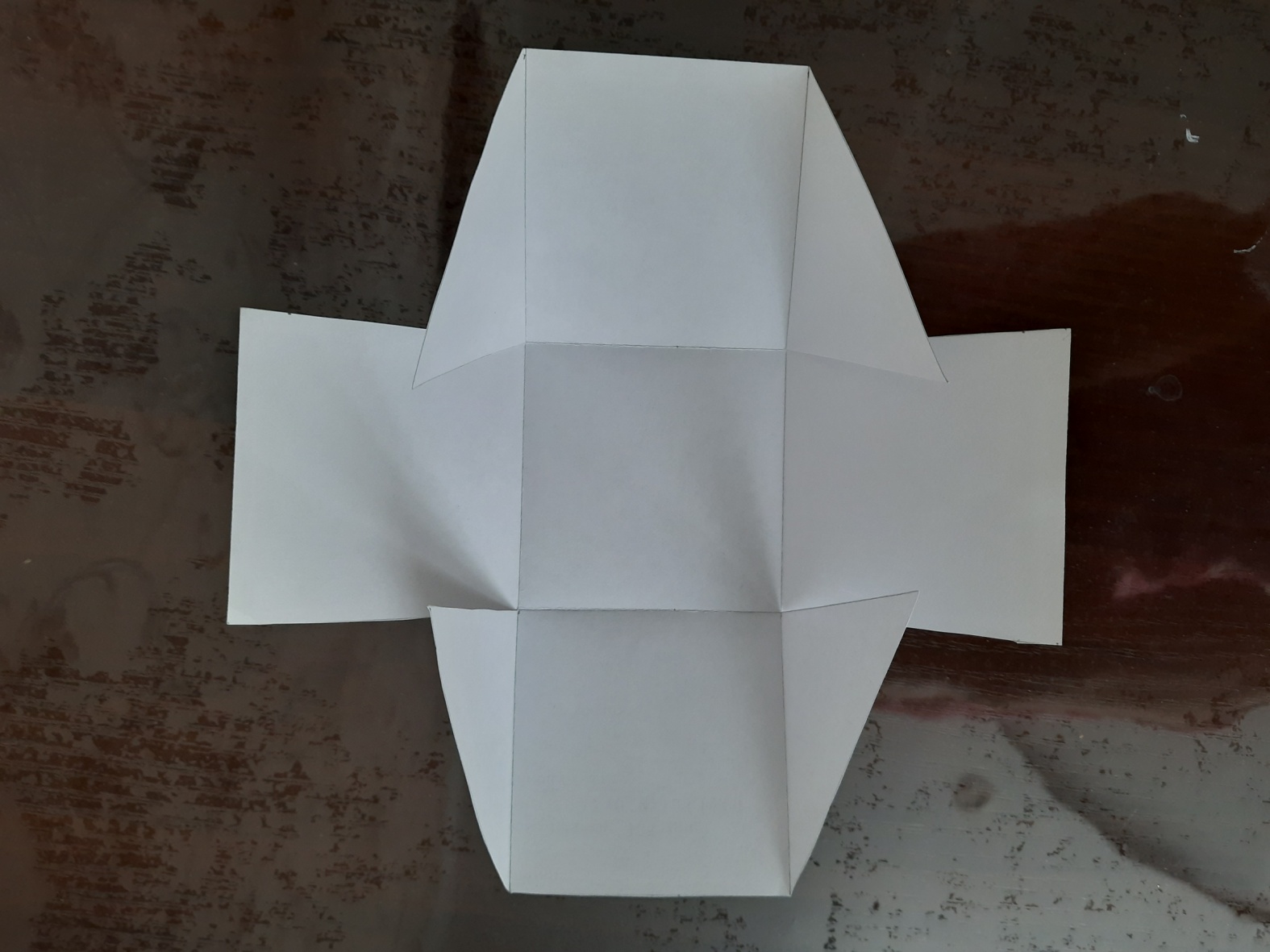 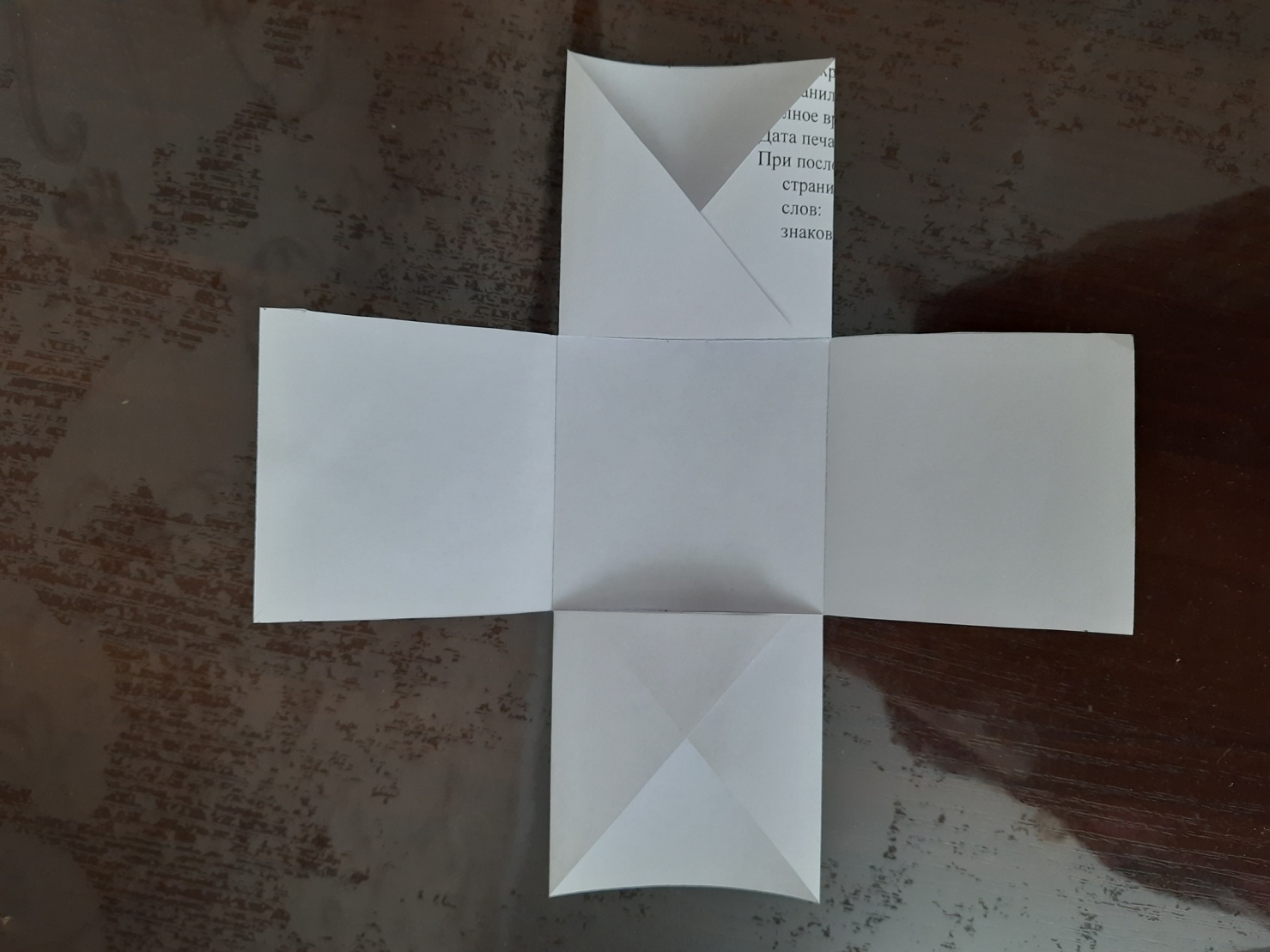 Далее из скрапбумаги вырезаем 4 квадрата размером 6,5×6,5 см.
Приклеиваем их на внешние стороны коробочки.
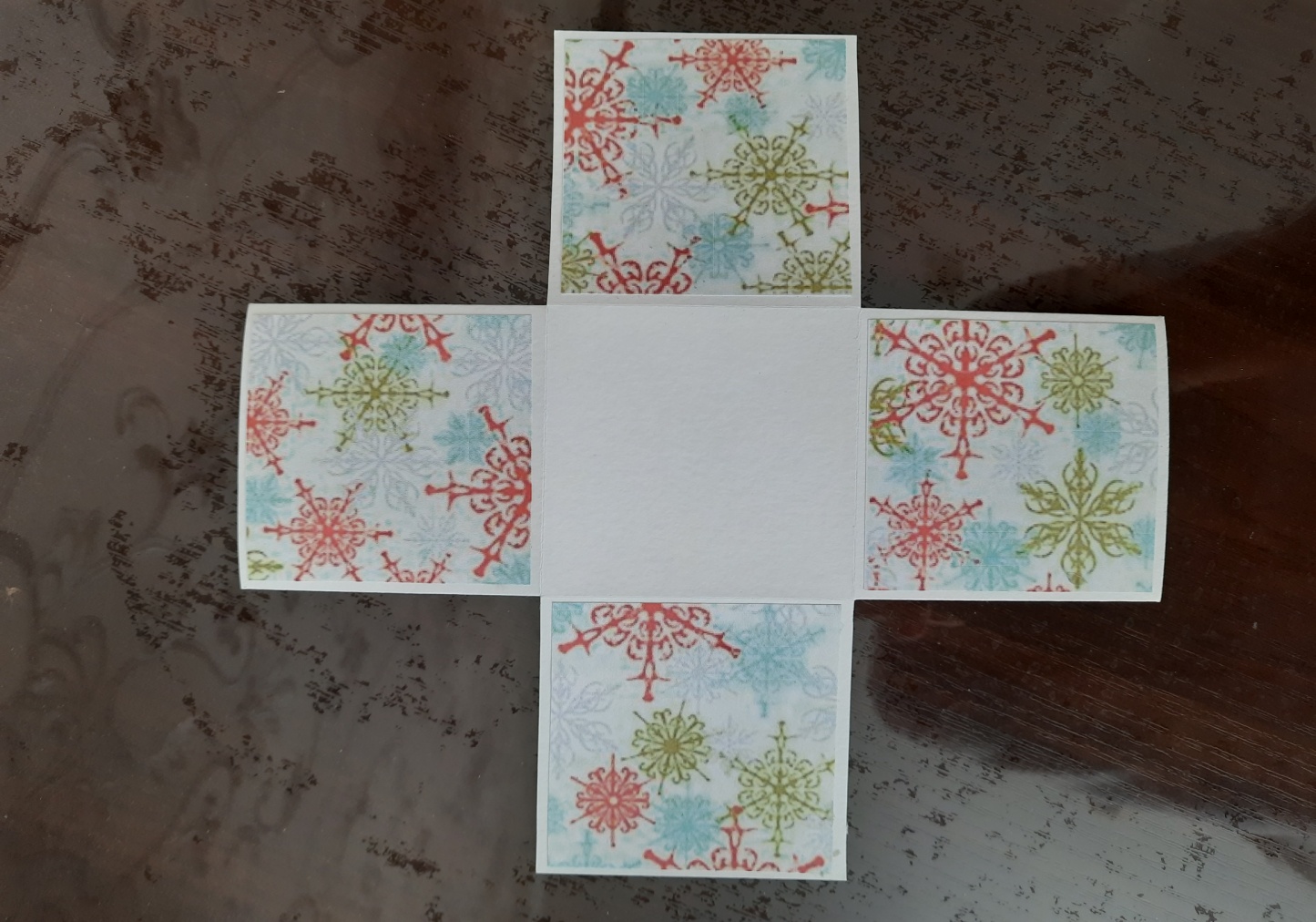 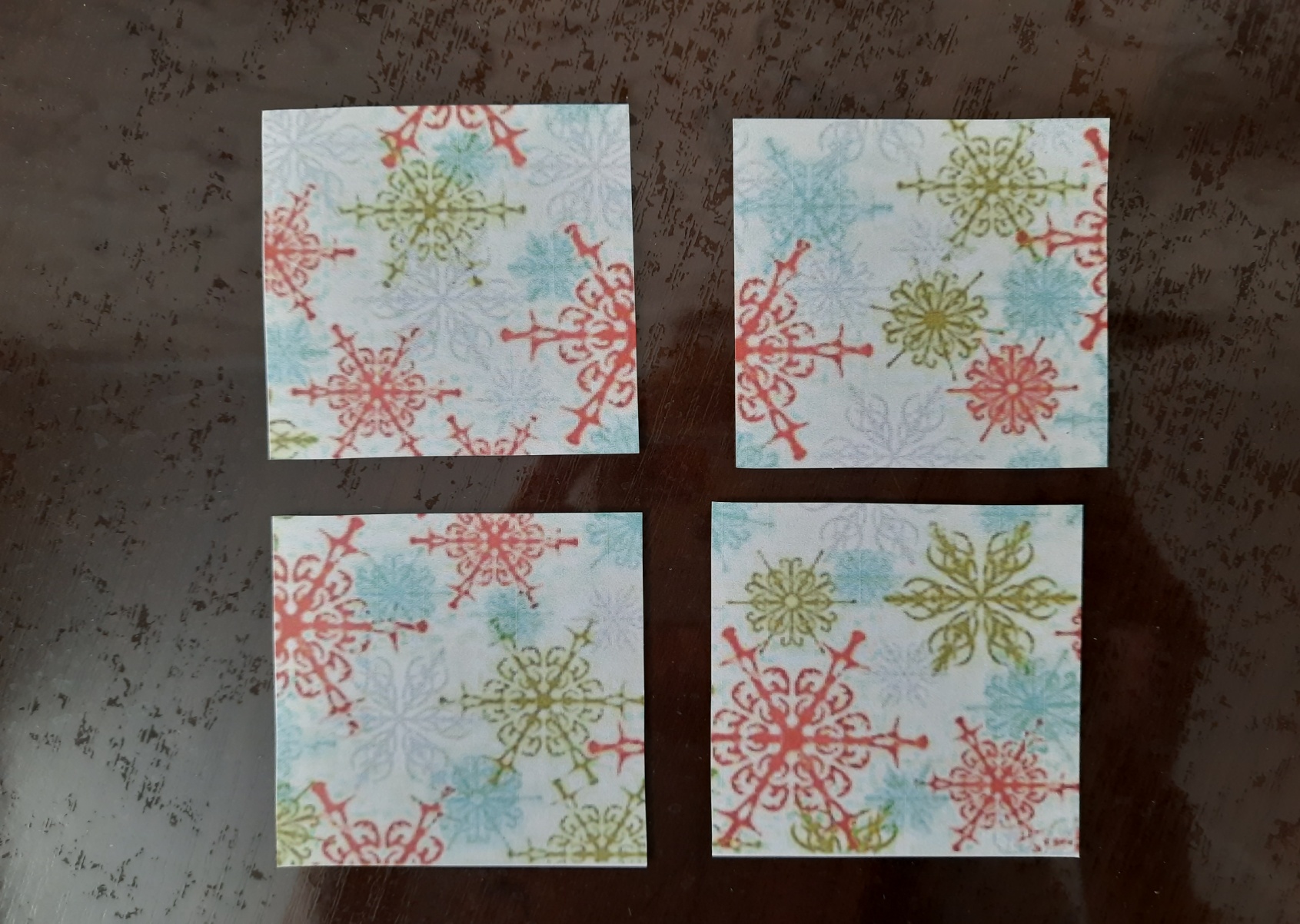 Приклеиваем их к внутренним  сторонам коробочки. 
Красный круг – это основа, на которой будет стоять свеча.
Вырезаем 3 квадрата размером 
6,5×6,5 см и 2 прямоугольника 3×7 см.
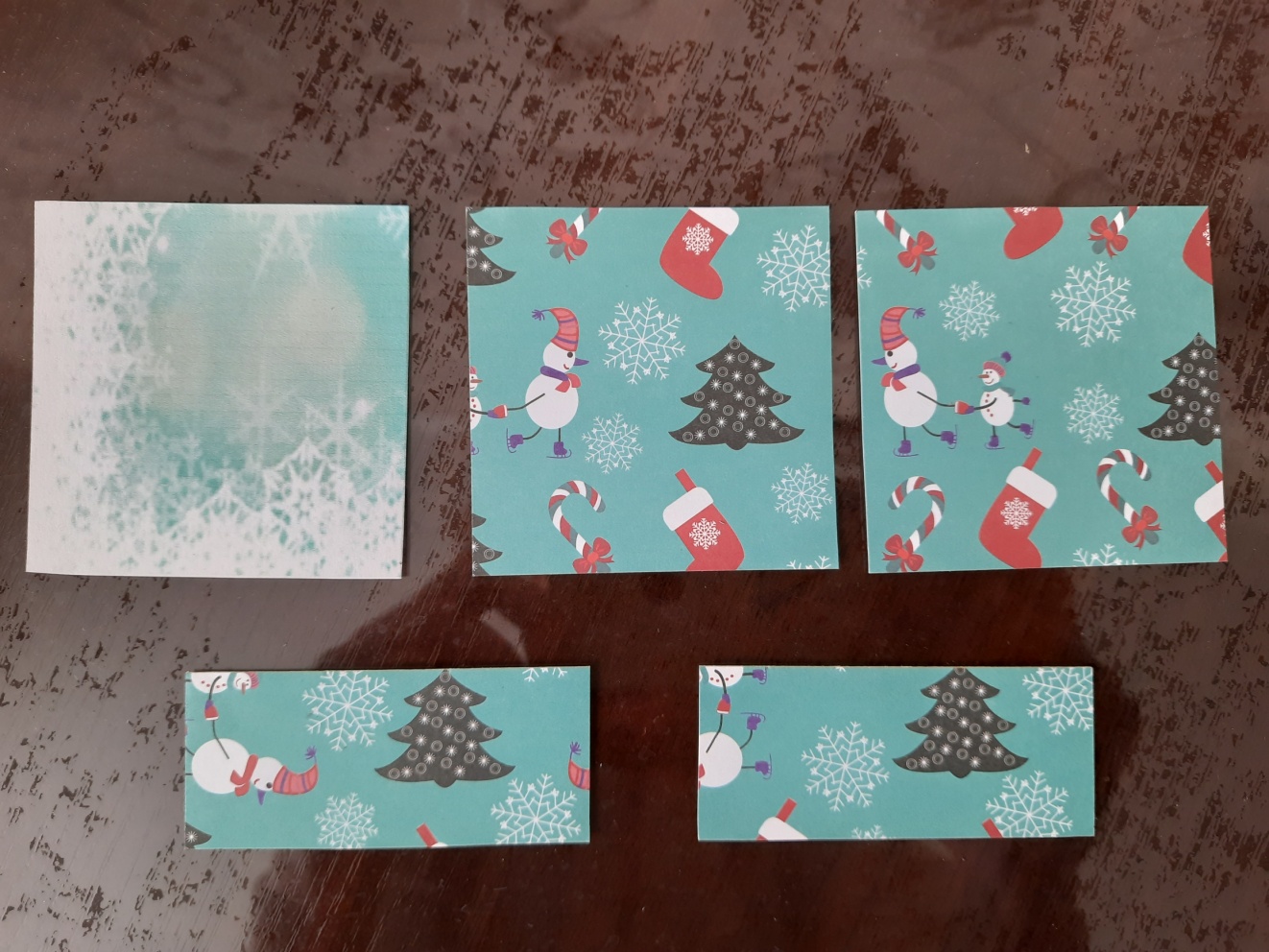 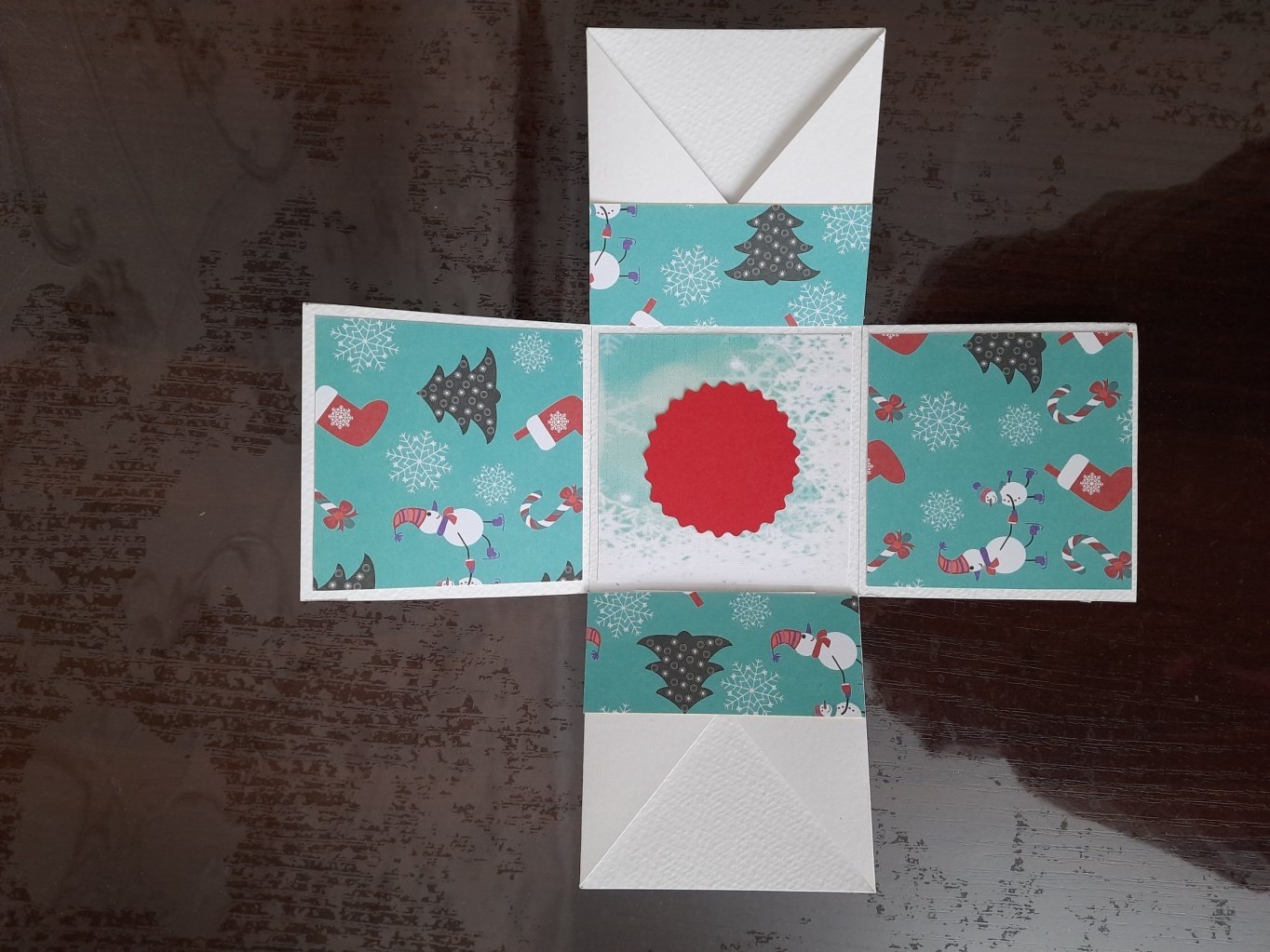 Создаём крышку.
Нам понадобится кусок бумаги размером 10,5×10,5 см. С каждого края отступаем по 1,5 см,  размечаем линии. Делаем надрезы до угла. По внутреннему краю немного срезаем наискосок, так крышка лучше склеится.
После этого согните стороны. 
Крышку я украсила новогодней вышивкой. После того, как вы оформили крышку, нанесите клей на язычки и приклейте их.
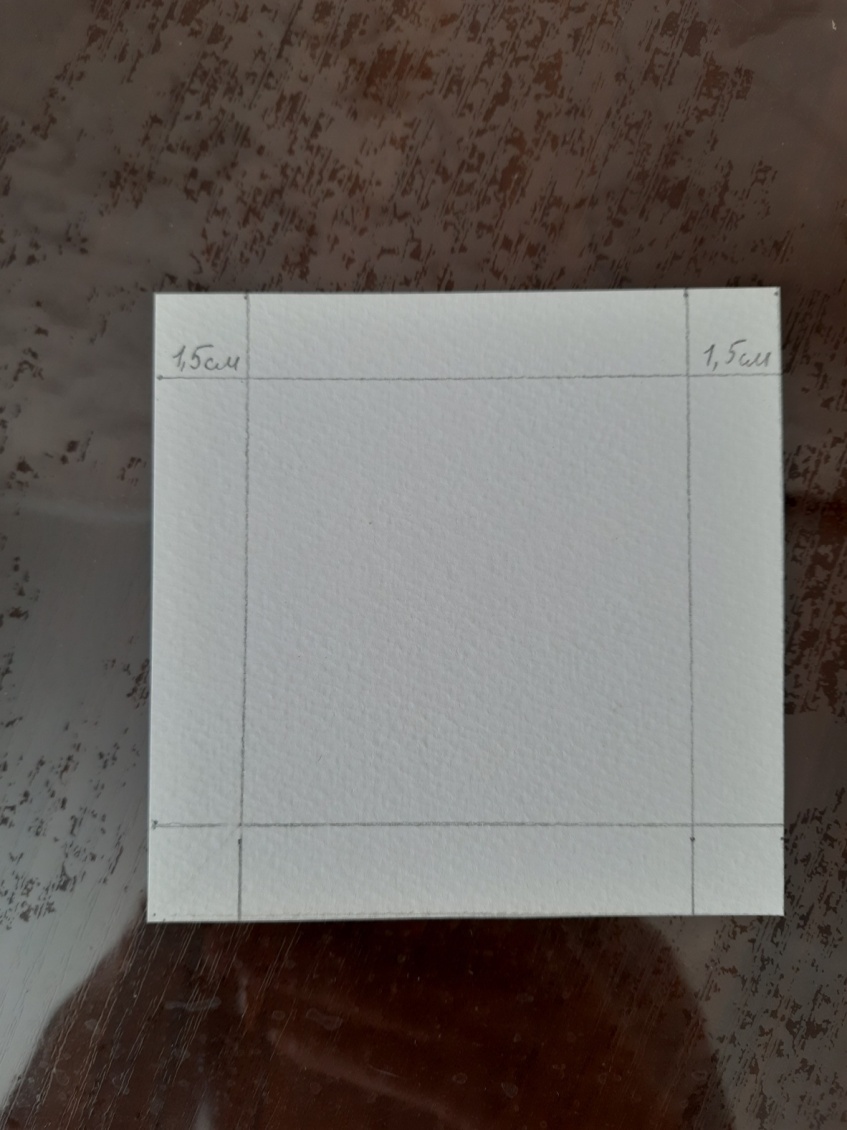 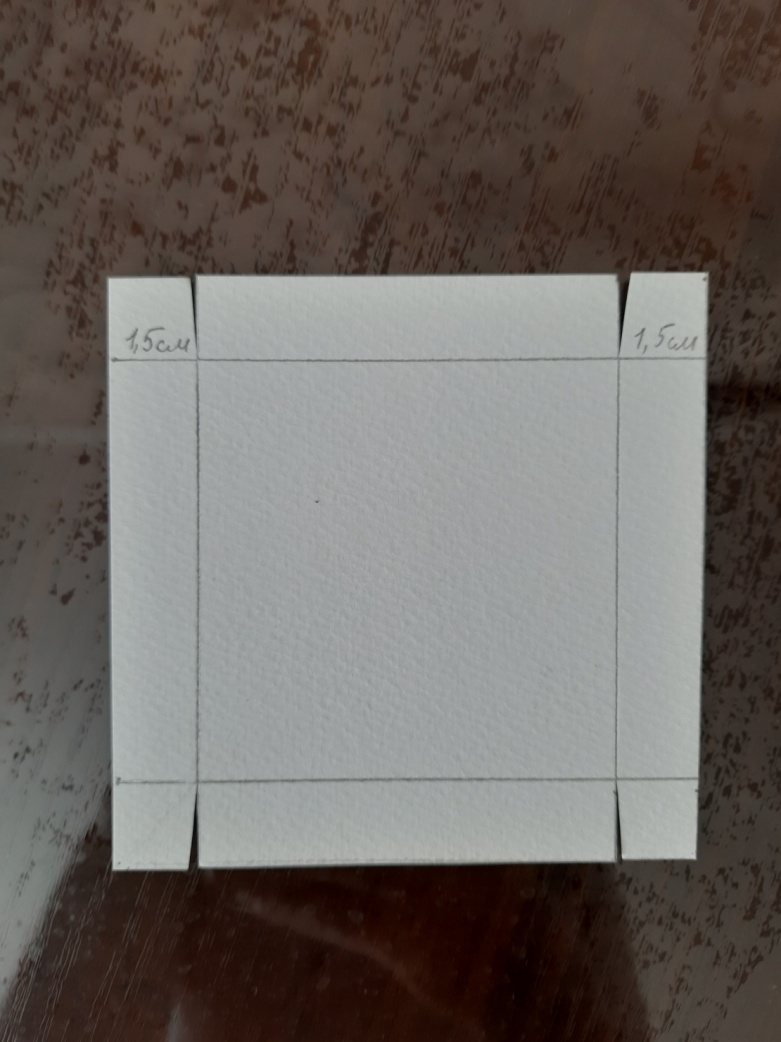 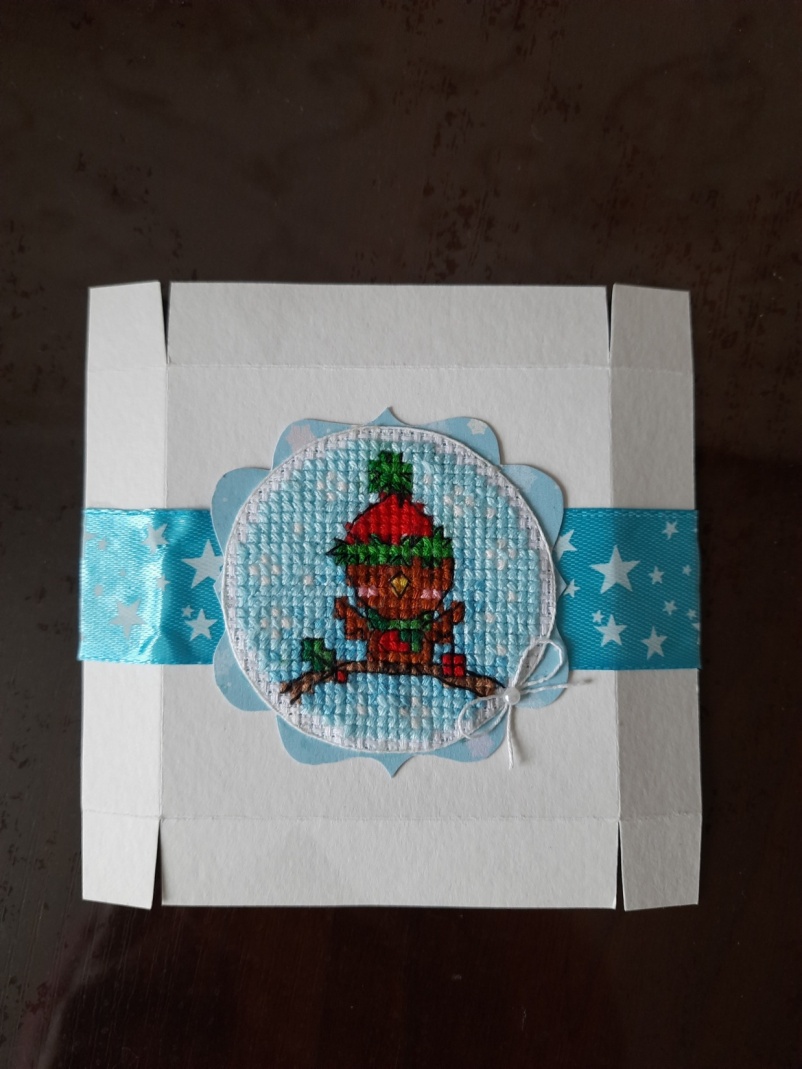 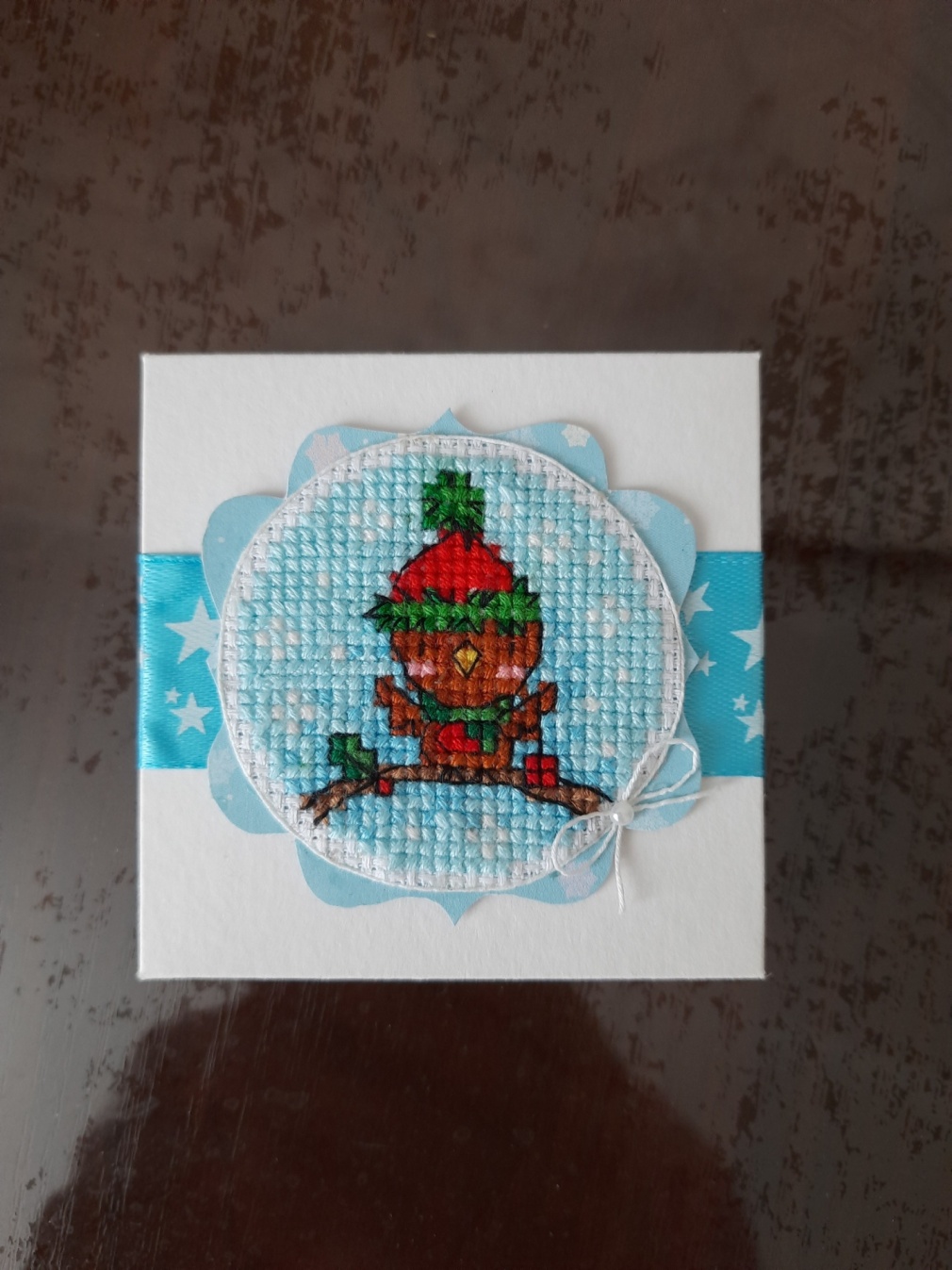 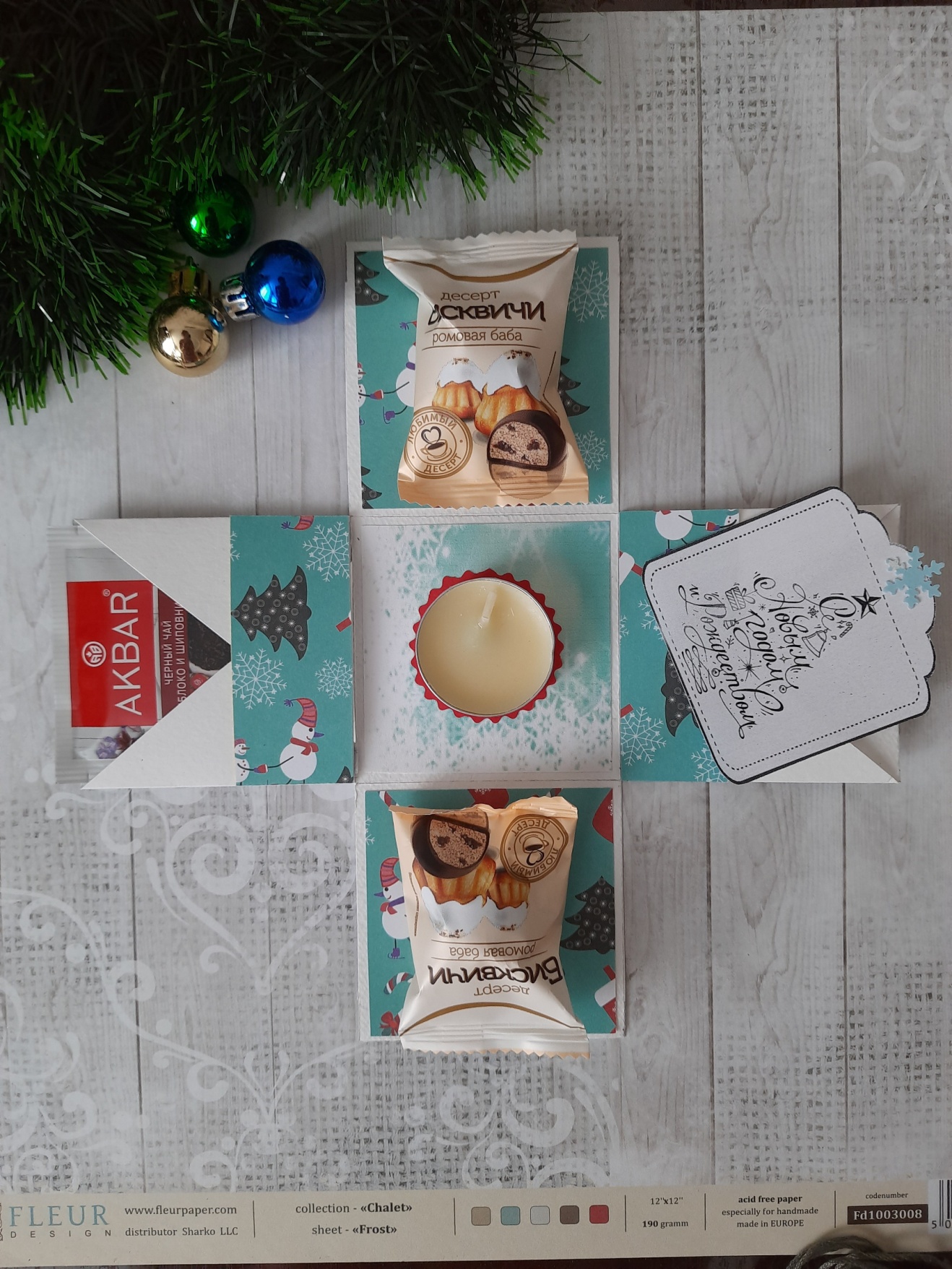 Возвращаемся к внутренней части коробочки. По центру приклеиваем свечу. В один кармашек  я вложила небольшое поздравление с праздником, в другой – пакетик чая, по бокам на двусторонний скотч приклеила конфеты.
Украшение важнее самой коробочки – оно должно быть индивидуальным и у вас есть возможность дать волю своей фантазии.
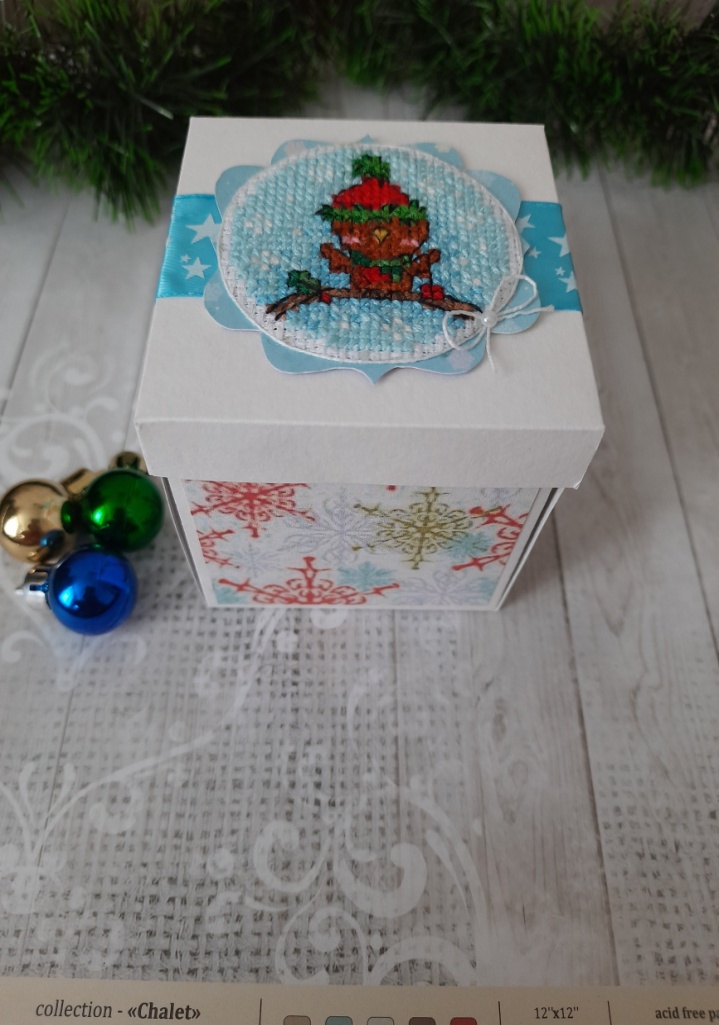 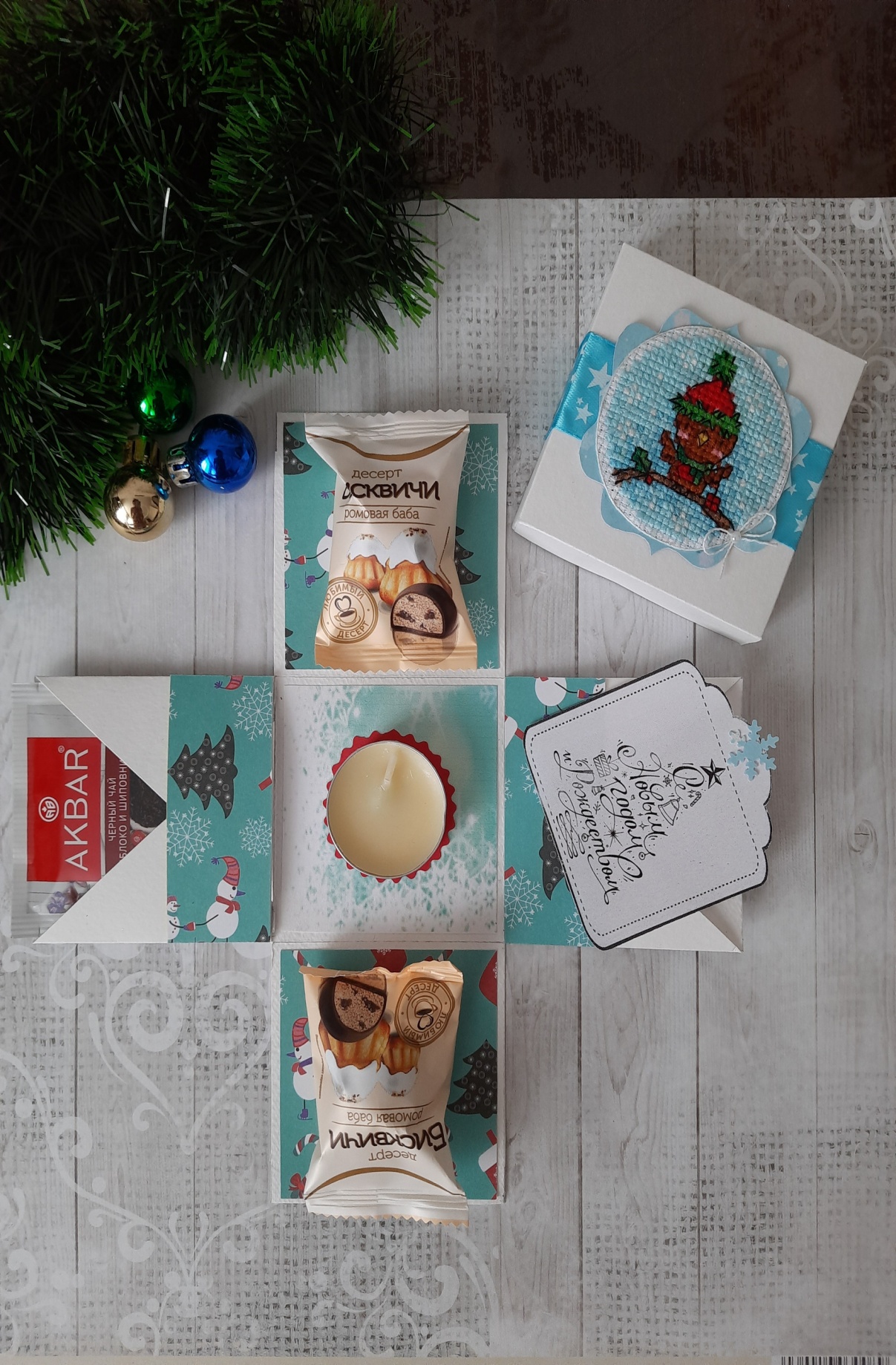 Коробочку - сюрприз можно использовать в качестве подарка как   детям, так и взрослым. Это идеальный способ удивить всех, кого вы любите.
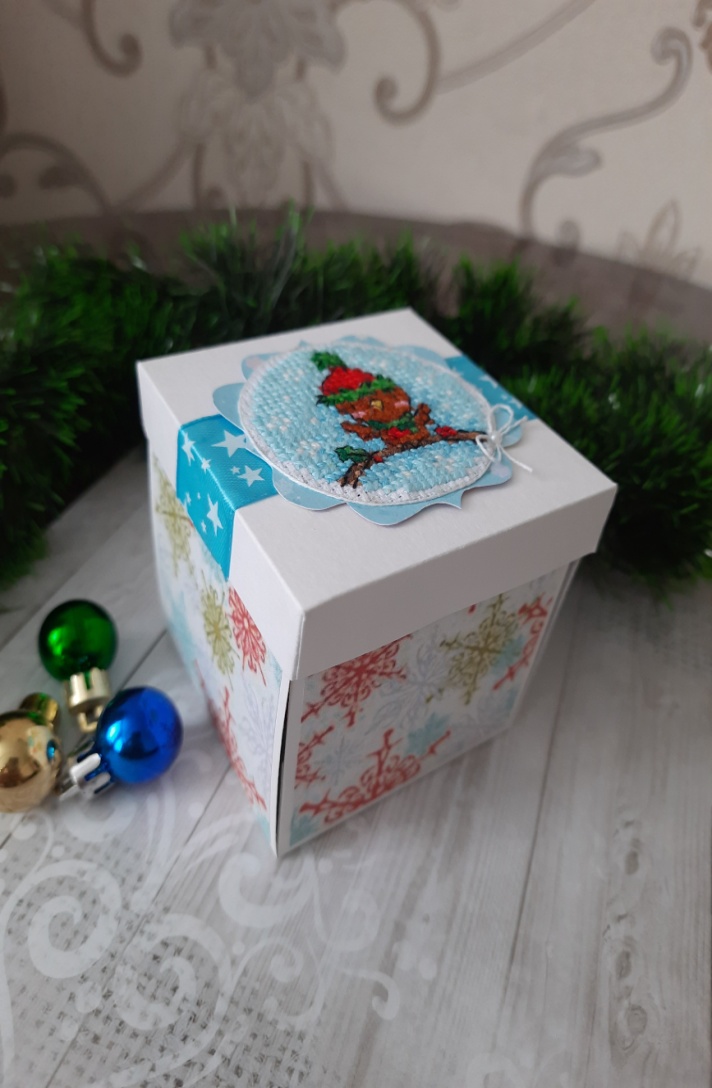 Спасибо за внимание!